L o g g e d – O u t
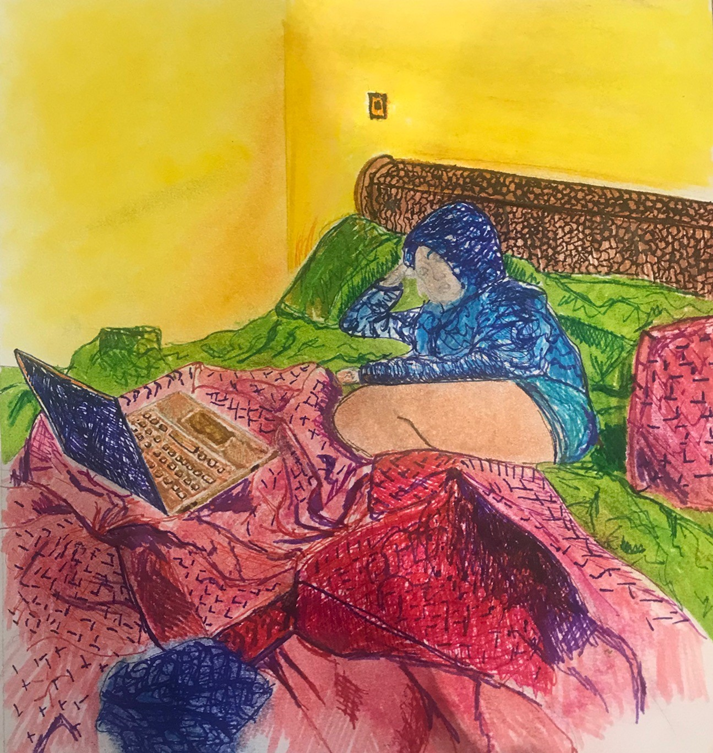